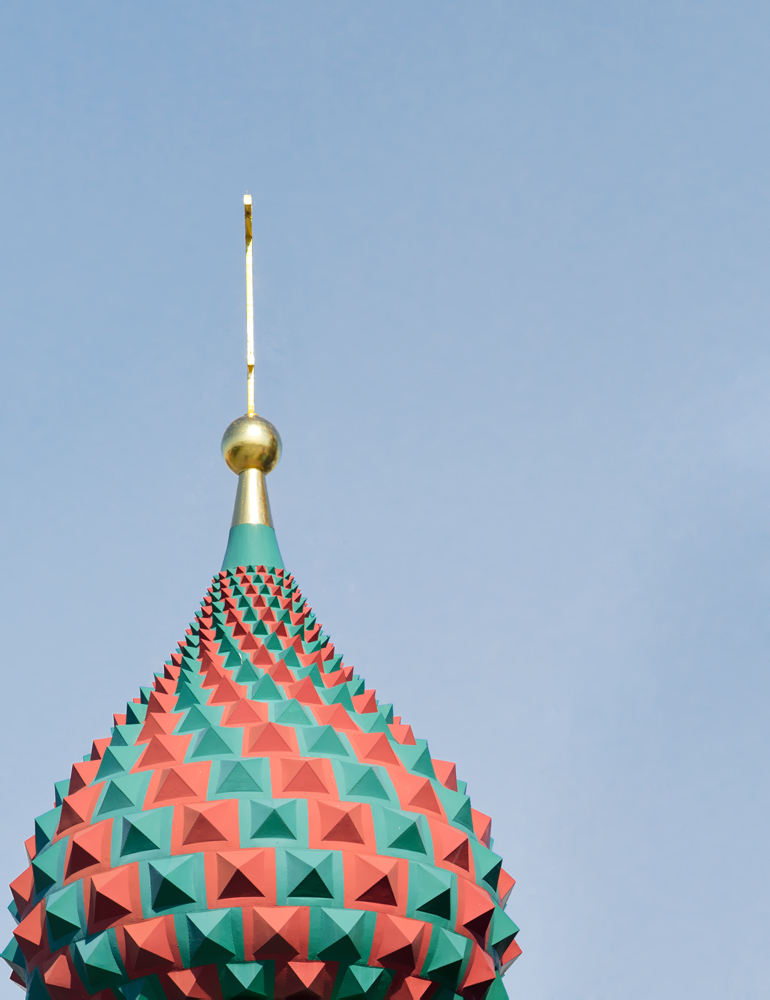 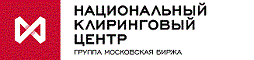 ЗАО АКБ «Национальный Клиринговый Центр»
Август, 2014
Структура акционерного капитала
Основан в октябре 2005
НКЦ исполняет роль центрального контрагента для ОАО Московская Биржа
НКЦ – единственный  квалифицированный центральный контрагент  на российском финансовом рынке
ОАО «Московская Биржа» – 100%
Валютный рынок + драг. металлы
Денежный рынок ( в т.ч. РЕПО с ЦК)
Рынок ценных бумаг
Рынок срочных инструментов (в т.ч. ПФИ)
Основной бизнес: 
   оказание клиринговых услуг участникам финансового рынка;

   управление рисками Группы «Московская Биржа»;

   управление ликвидностью Группы «Московская Биржа»

Капитал:
RUB 13 501 млн (на  01/01/2013)
RUB 30 972 млн (на  01/08/2014)

Объем активов:
RUB 211,7 млрд (на  01/01/2014)
RUB 993,0 млрд (на  01/08/2014)
 
Прибыль:
RUB 6,357 млрд (за 2013 г.)
RUB 5,119 млрд (за 7 мес. 2014 г.)
				
Международный кредитный рейтинг:	 BBB (агентство FITCH)
2
Роль НКЦ как центрального контрагента на российском финансовом рынке
Минимизация рыночных рисков. 
Гарантия исполнения обязательств по заключенным сделкам.
Оптимизация издержек посттрейдинга для участников рынка.
Деятельность ЦК на финансовом рынке : 
позволяет участникам оценивать риски и определять лимиты только на ЦК, а не на всех других участников рынка;
снижает кредитный риск контрагентов по сделкам;
позволяет участникам снижать издержки, повышая доходность от операций; 
способствует сокращению операций бэк-офисов участников, тем самым минимизирует операционные риски;
делает прозрачной и понятной участникам рынка юридическую конструкцию заключаемых сделок (юридические риски минимальны).
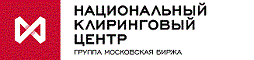 ЗАО АКБ «Национальный Клиринговый Центр»
Краткий обзор
НКЦ – 1 из 4 европейских клиринговых организаций, созданных в форме банка
Банковская лицензия дает  клиринговым организациям преимущества
по надежности: 
Жесткий и всеобъемлющий надзор со стороны регуляторов
	и  по возможностям:
Доступ к инструментам рефинансирования Центрального Банка и к инструментам межбанковского кредитного рынка; 
Прямое участие в платежной системе гарантирует высокую скорость расчетов
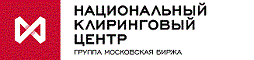 ЗАО АКБ «Национальный Клиринговый Центр»
Краткий обзор
Постоянный рост совокупного капитала НКЦ
Усилия по постоянному поддержанию роста капитала
 Гарантия финансовой устойчивости в условиях расширения продуктовой линейки
 Увеличение доверия к НКЦ как Центральному контрагенту со стороны российских и иностранных участников рынка
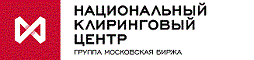 ЗАО АКБ «Национальный Клиринговый Центр»
Краткий обзор
НКЦ в списке крупнейших европейских Центральных контрагентов по размеру совокупного капитала
* Данные за 2011 г.
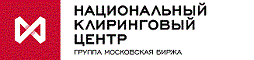 ЗАО АКБ «Национальный Клиринговый Центр»
Краткий обзор
Fitch Ratings  присвоил НКЦ долгосрочный рейтинг дефолта эмитента ‘BBB' со стабильным прогнозом
ЗАО АКБ «Национальный Клиринговый Центр»
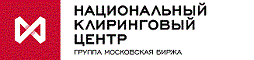 ЗАО АКБ «Национальный Клиринговый Центр»
Краткий обзор
Специализированный Гарантийный Фонд 
(кредитные лимиты, обеспеченные Фондом)
Гарантийная система. Уровни защиты
Средства клиринговой организации
Капитал
клиринговой
организации
Дополнительные взносы участников клиринга и соучастие в убытках
Средства участников клиринга
0,99% риска
Обязательство Банка России и возможности эмитентов по выкупу активов дефолтера
Единый Гарантийный Фонд (доп. покрытие рыночного риска при стрессе)
Обязательство Участников клиринга (котировка bid) по выкупу активов дефолтера
Элементы, включаемые  на следующих этапах проекта
Фонд Клиринговой организации  (доп. покрытие рыночного риска при стрессе)
Средства клиринговой организации
Средства дефолтера, внесенные в Гарантийные Фонды
Средства дефолтера
99% риска
Индивидуальное обеспечение Участников клиринга  (начальная маржа)
Отбор Участников клиринга
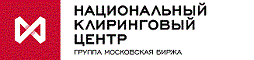 ЗАО АКБ «Национальный Клиринговый Центр»
Краткий обзор
НОВАЦИИ НА ДЕНЕЖНОМ РЫНКЕ
РЕПО с ЦК
Объем торгов, млрд. руб.
РЕПО с ЦК 
Среднедневной объем торгов, млрд. руб.
+31%
30 июня 2014 г. – 
рекорд 129 млрд. руб.
август 2014 г. – 
объем торгов  2,2 трлн. руб.
Междилерское РЕПО
Объем торгов, млрд. руб.
РЕПО с Банком России. Корп.еврооблигации
Объем торгов, млрд. руб.
+19%
С апреля 2014 г. в междилерское РЕПО допущено 30 ДР и 6 ин. акций
126 выпусков корп. еврооблигаций были допущены к операциям Междилерское РЕПО (июнь – август 2014г.)
126 выпусков корп. еврооблигаций допущены к операциям РЕПО с Банком России (май – август 2014г.)
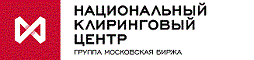 9
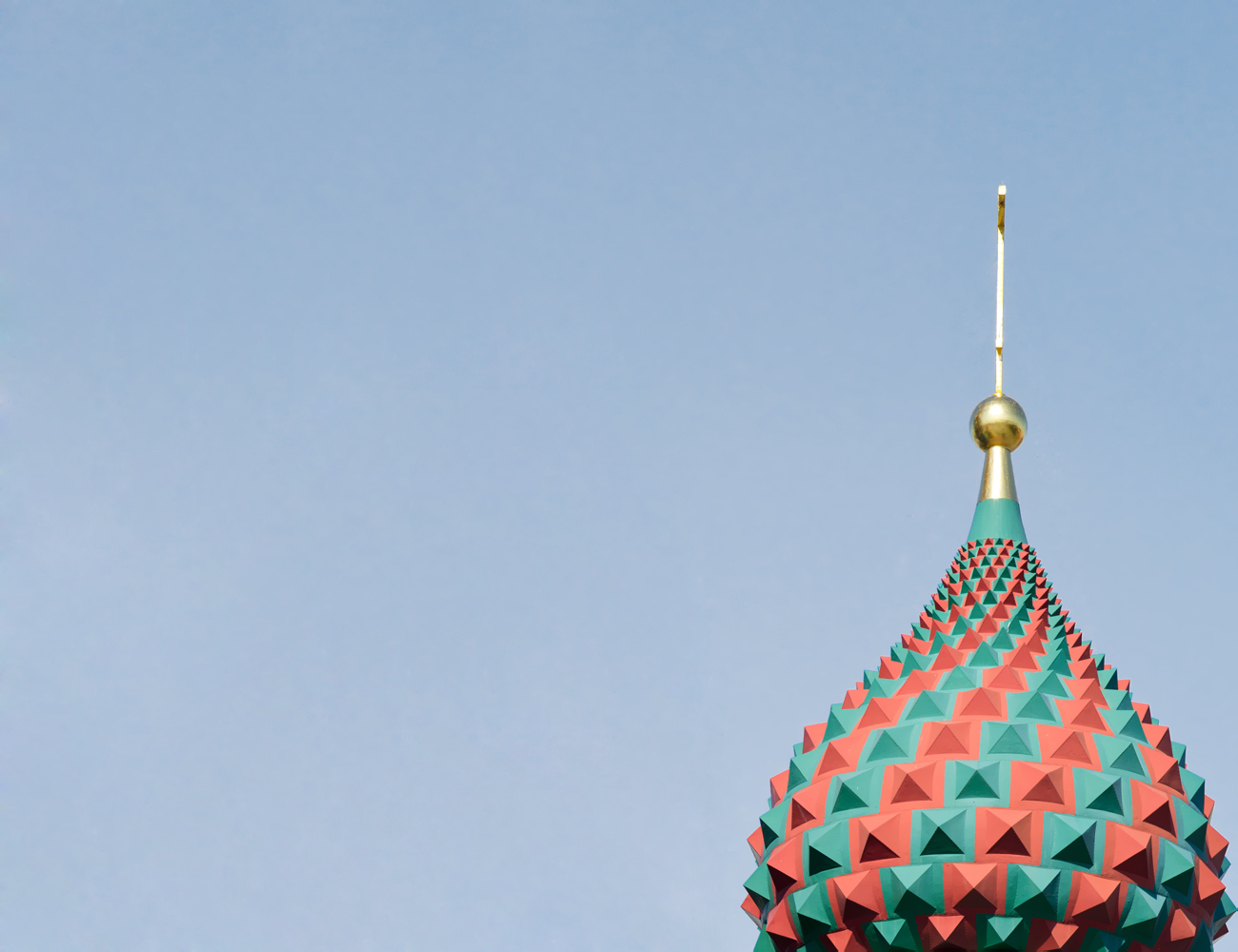 Спасибо
Хавин Алексей
Alexey.Khavin@moex.com
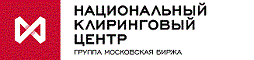 Контакты: 

ЗАО АКБ «Национальный Клиринговый Центр»

Адресс:   Россия, Москва 125009
	Большой Кисловский переулок, 13

Телефон:  +7 (495) 363 32 32 
E-mail:  info-nkcbank@moex.com

http://www.nkcbank.ru
РАСКРЫТИЕ ИНФОРМАЦИИ
Настоящая презентация была подготовлена и выпущена ЗАО АКБ «Национальный Клиринговый Центр» (далее – «Компания»). Если нет какой-либо оговорки об ином, то Компания считается источником всей информации, изложенной в настоящем документе. Данная информация предоставляется по состоянию на дату настоящего документа и может быть изменена без какого-либо уведомления. 
Данный документ не является, не формирует и не должен рассматриваться в качестве предложения или же приглашения для продажи или участия в подписке, или же, как побуждение к приобретению или же к подписке на какие-либо ценные бумаги, а также этот документ или его часть или же факт его распространения не являются основанием и на них нельзя полагаться в связи с каким-либо предложением, договором, обязательством или же инвестиционным решением, связанными с ним, равно как и он не является рекомендацией относительно ценных бумаг компании. 
Изложенная в данном документе информация не являлась предметом независимой проверки. В нем также не содержится каких-либо заверений или гарантий, сформулированных или подразумеваемых и никто не должен полагаться на достоверность, точность и полноту информации или мнения, изложенного здесь. Никто из Компании или каких-либо ее аффилированных лиц или их директоров, сотрудников или работников, консультантов или их представителей не принимает какой-либо ответственности (независимо от того, возникла ли она в результате халатности или чего-то другого), прямо или косвенно связанной с использованием этого документа или иным образом возникшей из него. 
Данная презентация содержит прогнозные заявления. Все включенные в настоящую презентацию заявления, за исключением заявлений об исторических фактах, включая, но, не ограничиваясь, заявлениями, относящимися к нашему финансовому положению, бизнес-стратегии, планам менеджмента и целям по будущим операциям являются прогнозными заявлениями. Эти прогнозные заявления включают в себя известные и неизвестные риски, факторы неопределенности и иные факторы, которые могут стать причиной того, что наши нынешние показатели, достижения, свершения или же производственные показатели, будут существенно отличаться от тех, которые сформулированы или подразумеваются под этими прогнозными заявлениями. Данные прогнозные заявления основаны на многочисленных презумпциях относительно нашей нынешней и будущей бизнес-стратегии и среды, в которой мы ожидаем осуществлять свою деятельность в будущем. Важнейшими факторами, которые могут повлиять на наши нынешние показатели, достижения, свершения или же производственные показатели, которые могут существенно отличаться от тех, которые сформулированы или подразумеваются этими прогнозными заявлениями являются, помимо иных факторов, следующие:
восприятие рыночных услуг, предоставляемых Компанией;
волатильность (а) Российской экономики и рынка ценных бумаг и (b) секторов с высоким уровнем конкуренции, в которых Компания осуществляет свою деятельность;
изменения в (a) отечественном и международном законодательстве и налоговом регулировании и (b) государственных программах, относящихся к финансовым рынкам и рынкам ценных бумаг;
ростом уровня конкуренции со стороны новых игроков на рынке России;
способность успевать за быстрыми изменениями в научно-технической среде, включая способность использовать расширенные функциональные возможности, которые популярны среди клиентов Компании;
способность сохранять преемственность процесса внедрения новых конкурентных продуктов и услуг, равно как и поддержка конкурентоспособности;
способность привлекать новых клиентов на отечественный рынок и в зарубежных юрисдикциях;
способность увеличивать предложение продукции в зарубежных юрисдикциях.
Прогнозные заявления делаются только на дату настоящей презентации, и мы точно отрицаем наличие любых обязательств по обновлению или пересмотру прогнозных заявлений в настоящей презентации в связи с изменениями наших ожиданий, или перемен в условиях или обстоятельствах, на которых основаны эти прогнозные заявления.
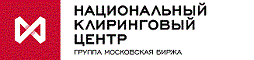 ЗАО АКБ «Национальный Клиринговый Центр»
Краткий обзор